DOCENTE ESPOSITO CARMELINA/PANICO VITA
 INFANZIA CAPOLUOGO
SEZ. D ANNI  5
CAMPO DI ESP. SPAZIO ORDINE MISURA : 
capacita di eseguire insiemi per colore e dimensioni
GIOHIAMO CON GLI INSIEMI
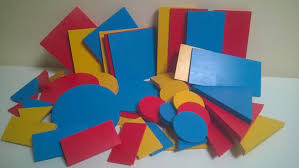 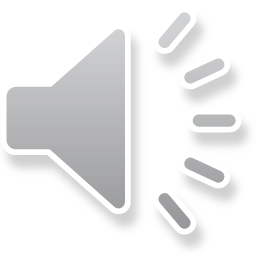 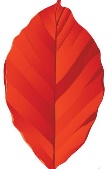 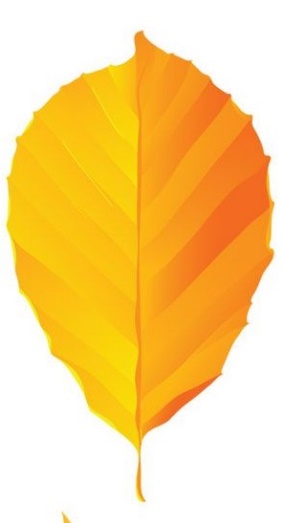 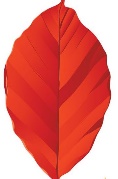 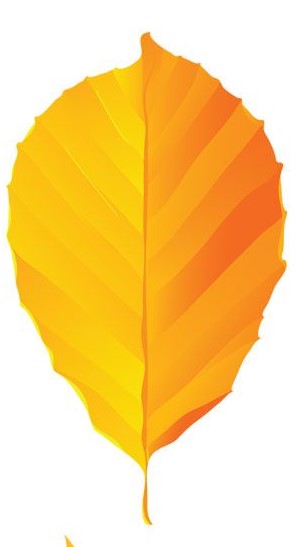 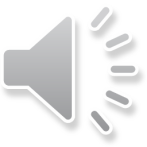 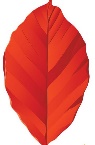 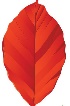 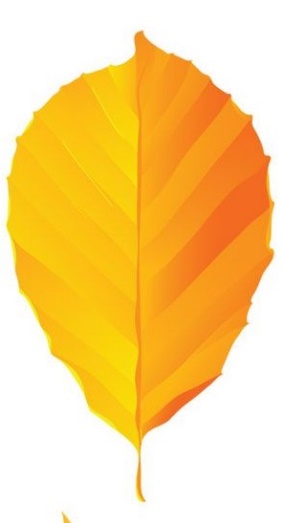 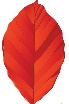 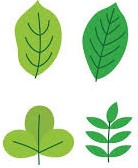 5
3
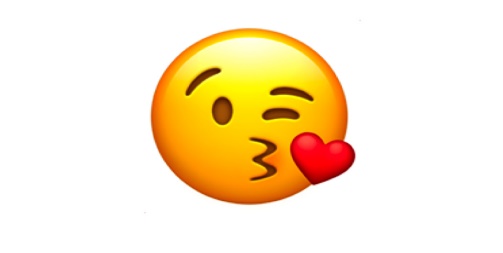 BUON LAVORO
DALLA  MAESTRA CARMELINA E MAESTRA VITA
4